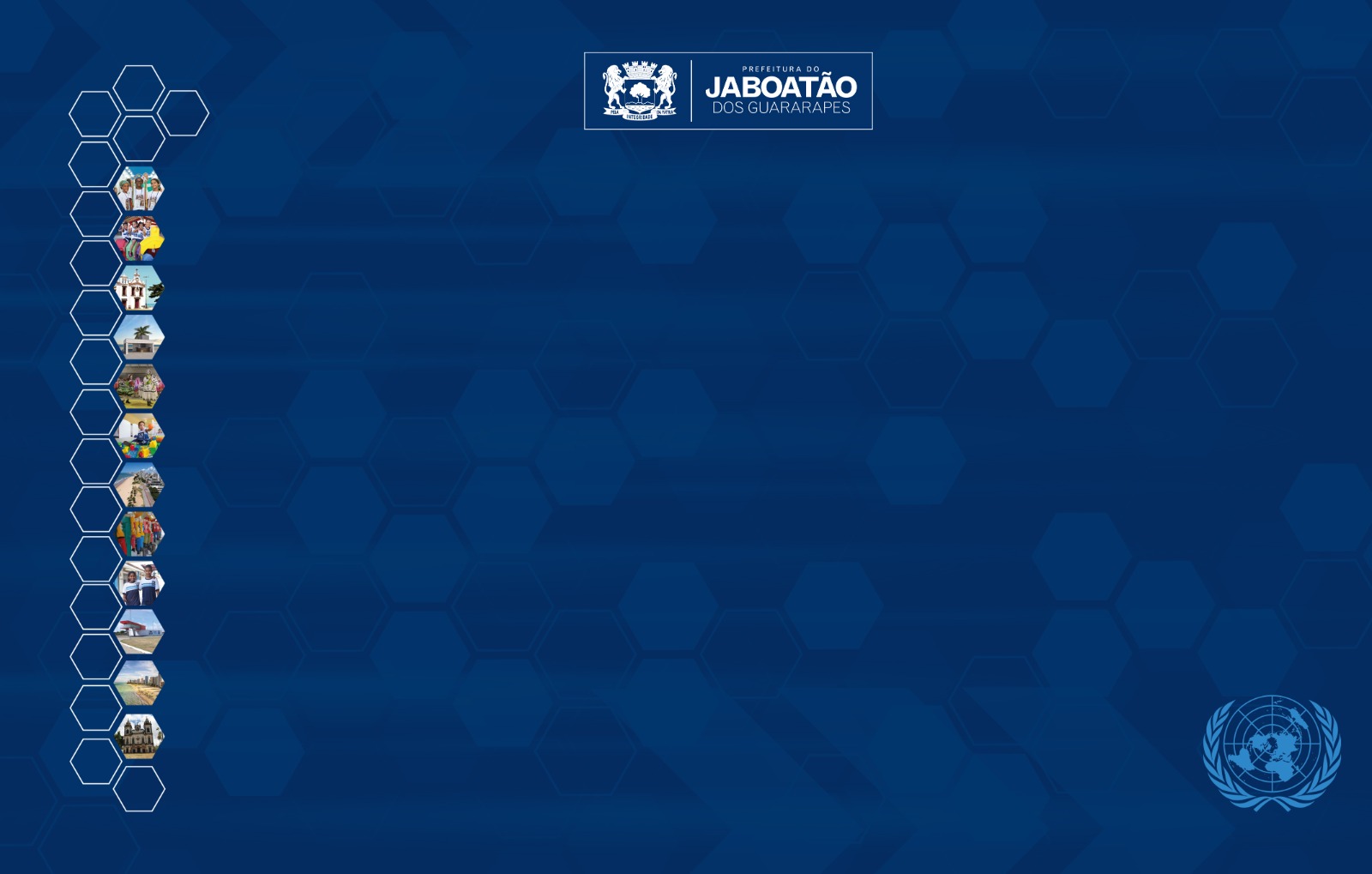 SECRETARIA MUNICIPAL DE EDUCAÇÃO E ESPORTES
PROGRAMA DE LEITURA 2024




Apresentação e orientações

EJA MÓDULO II
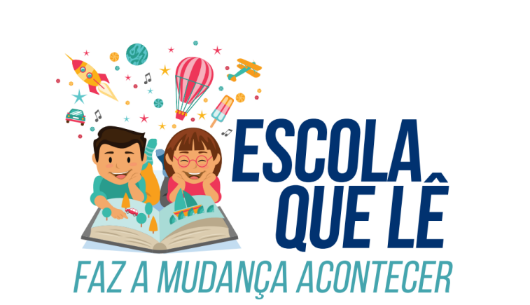 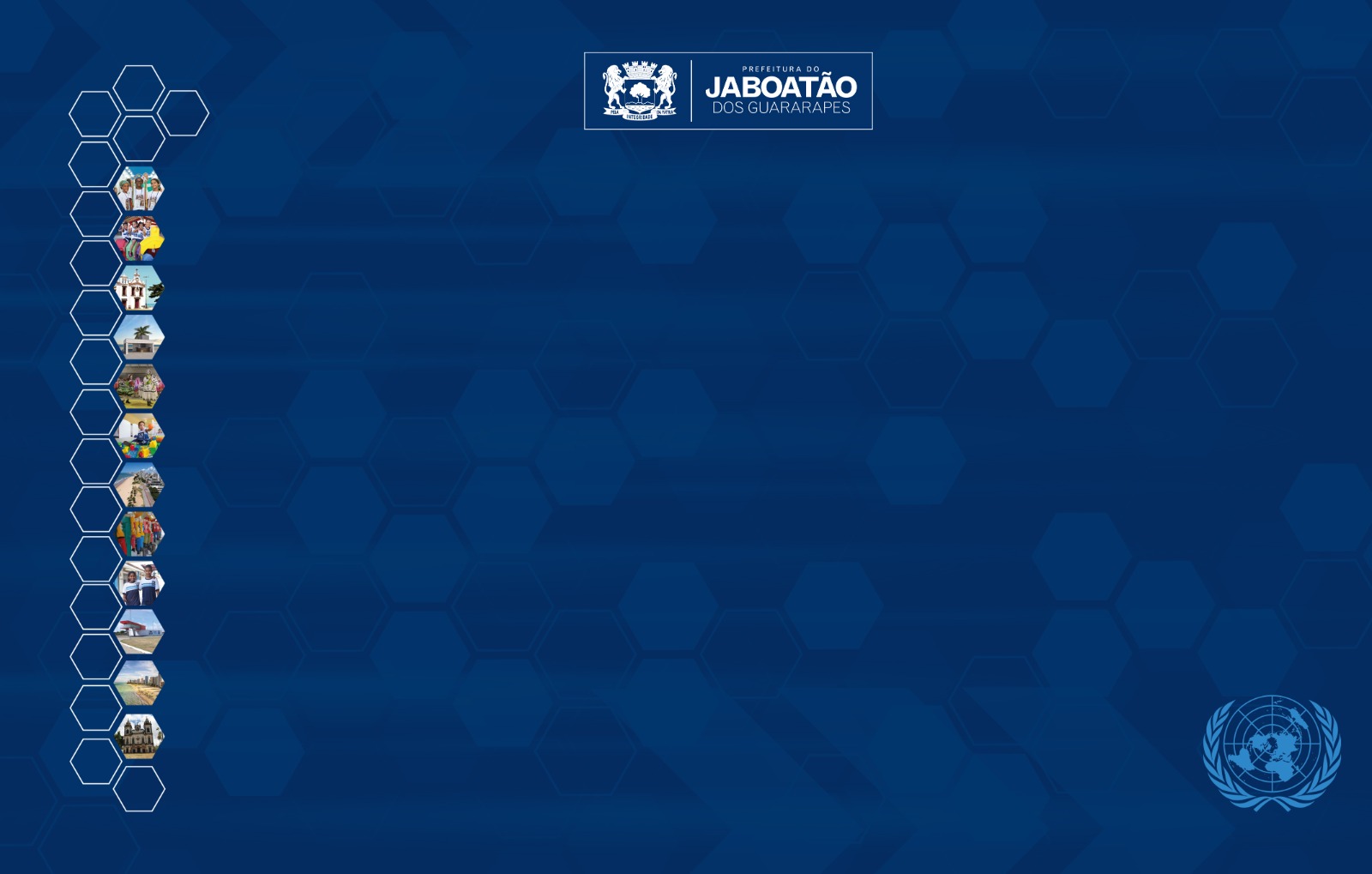 SECRETARIA MUNICIPAL DE EDUCAÇÃO E ESPORTES
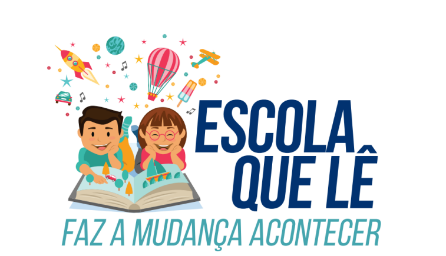 O Cão e o Curumim, do escritor Cristiano Wapichana, natural do povo indígena Wapichana, é uma linda história que habita nas memórias do autor, e resgata as experiências e ensinamentos vividas por ele ainda na sua fase de curumim, com sua família, na sua tribo e da grande amizade pelo seu cão, amigo, que ganhou de seu pai.
A obra é um convite à leitura deleite pelo conjunto da obra que vai desde a capa, ilustrações até o próprio texto, nos transportando para aquele cenário descrito fazendo a imaginação voar para dentro da própria história.
A obra ainda favorece o pensar reflexivo sobre nossas ações, atitudes e valores na sociedade atual, estimula o senso literário, estimula o desenvolvimento da capacidade argumentativa, favorece o respeito às diversidades etnorraciais, de gêneros, de religião e geracionais, além de desenvolver o gosto pela leitura.
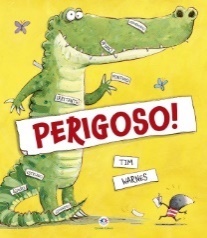 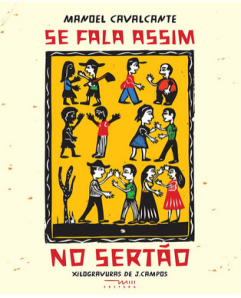 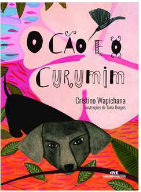 TÍTULO DA OBRA: O Cão e o Curumim
AUTOR: Cristiano Wapichana
ILUSTRADOR: Cristiano Wapichana
ISBN: 978-85-0608323-9
EDITORA: Melhoramentos
TEMAS: Família, amor, amizade e lealdade.
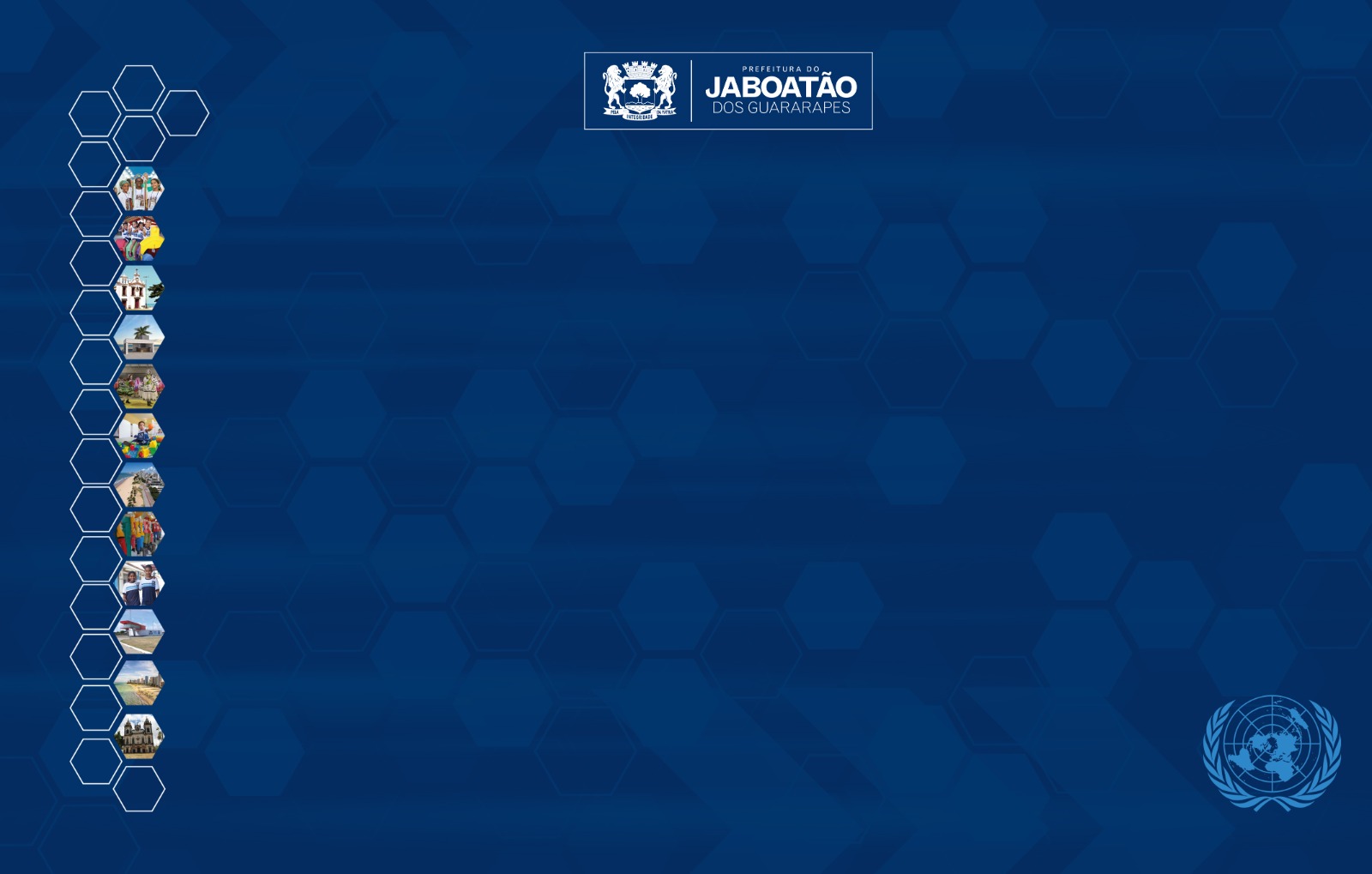 SECRETARIA MUNICIPAL DE EDUCAÇÃO E ESPORTES
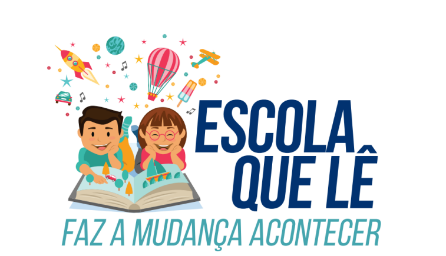 SUGESTÕES DE ATIVIDADES:
Antes da leitura:
 
- Ler o resumo para aguçar a curiosidade dos estudantes e expectativa na leitura de toda a obra;
- Incentivar os estudantes a se desligarem do mundo externo e dos aparelhos eletroeletrônicos;
- Apresentar a capa do livro, contracapa e o título;
- Estimular os estudantes a folhear o livro para apreciação das imagens e colorido;
- Acionar os conhecimentos prévios dos estudantes para criar hipóteses sobre as observações feitas acerca do livro;
- Instigar a antecipação sobre o tema da obra.
Durante a leitura:

- Orientar os estudantes quanto à leitura, respeitando a pontuação e utilizando a entonação na voz;                     
- Fazer a leitura coletiva ou individual;
- Ler atentando para as imagens e o colorido que complementam o contexto do texto escrito;
- Sugeri a turma que relacione a história ou algum fato narrado com suas memórias em alguma fase da sua vida;
- Orientar para uma leitura atenta à mensagem do texto, seus personagens e o cenário da história;
- Solicitar o registro, no caderno, de palavras desconhecidas para pesquisa posterior, caso não compreenda o seu significado a partir do seu contexto.
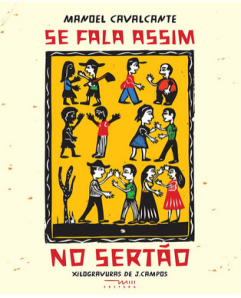 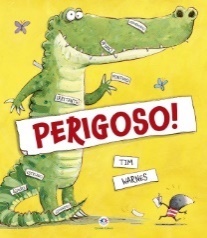 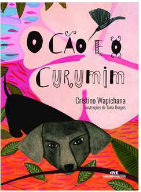 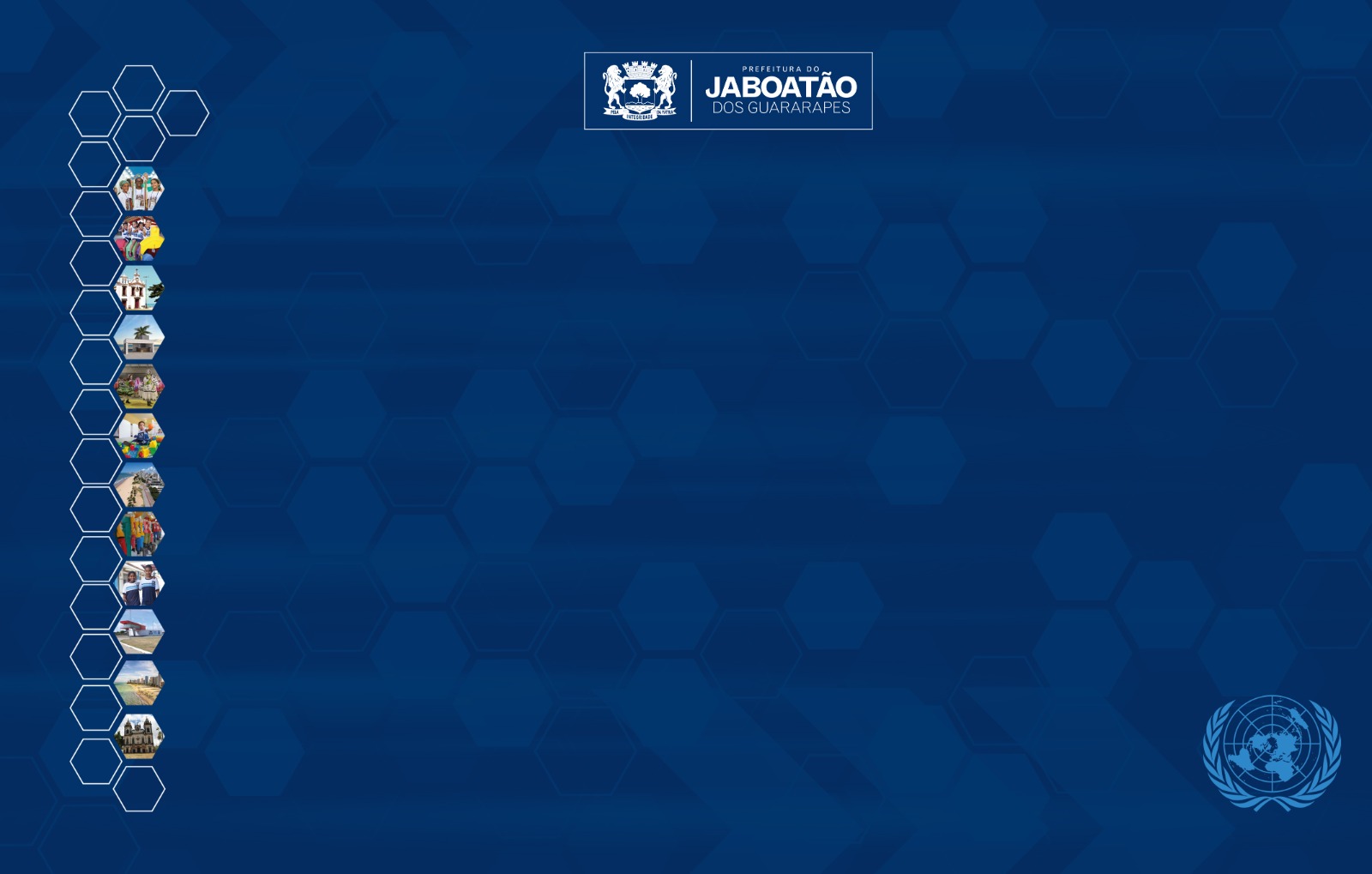 SECRETARIA MUNICIPAL DE EDUCAÇÃO E ESPORTES
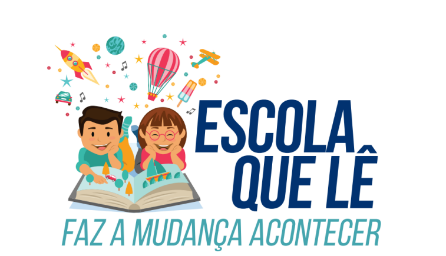 SUGESTÕES DE ATIVIDADES:
Depois da leitura:
 
- Confrontar as primeiras impressões sobre o título da história com a mesma depois de lida oralmente;

- Fazer alguns questionamentos orais com perguntas explicitas sobre a obra literária como: o nome do título, nome dos personagens, local que se passou a história;

- Solicitar que os estudantes exponham suas opiniões sobre a história e justifiquem;

- Propor aos estudantes que estabeleçam a relação de sentido entre as partes da obra;

- Realizar uma tertúlia literária com os estudantes;

- Fazer uma pesquisa com a classe de palavras desconhecidas do livro e seus significados;

- Incentivar os discentes a recriar um final diferente para a história;

- Reescrever a história usando suas próprias palavras;

- Pesquisar a biografia do autor;

- Retextualizar a história no gênero textual quadrinhos;

- Representar a história através do desenho;
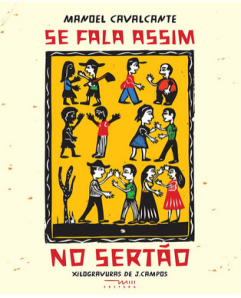 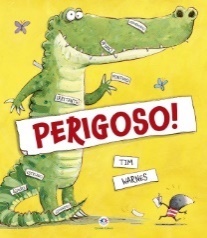 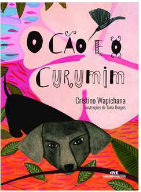 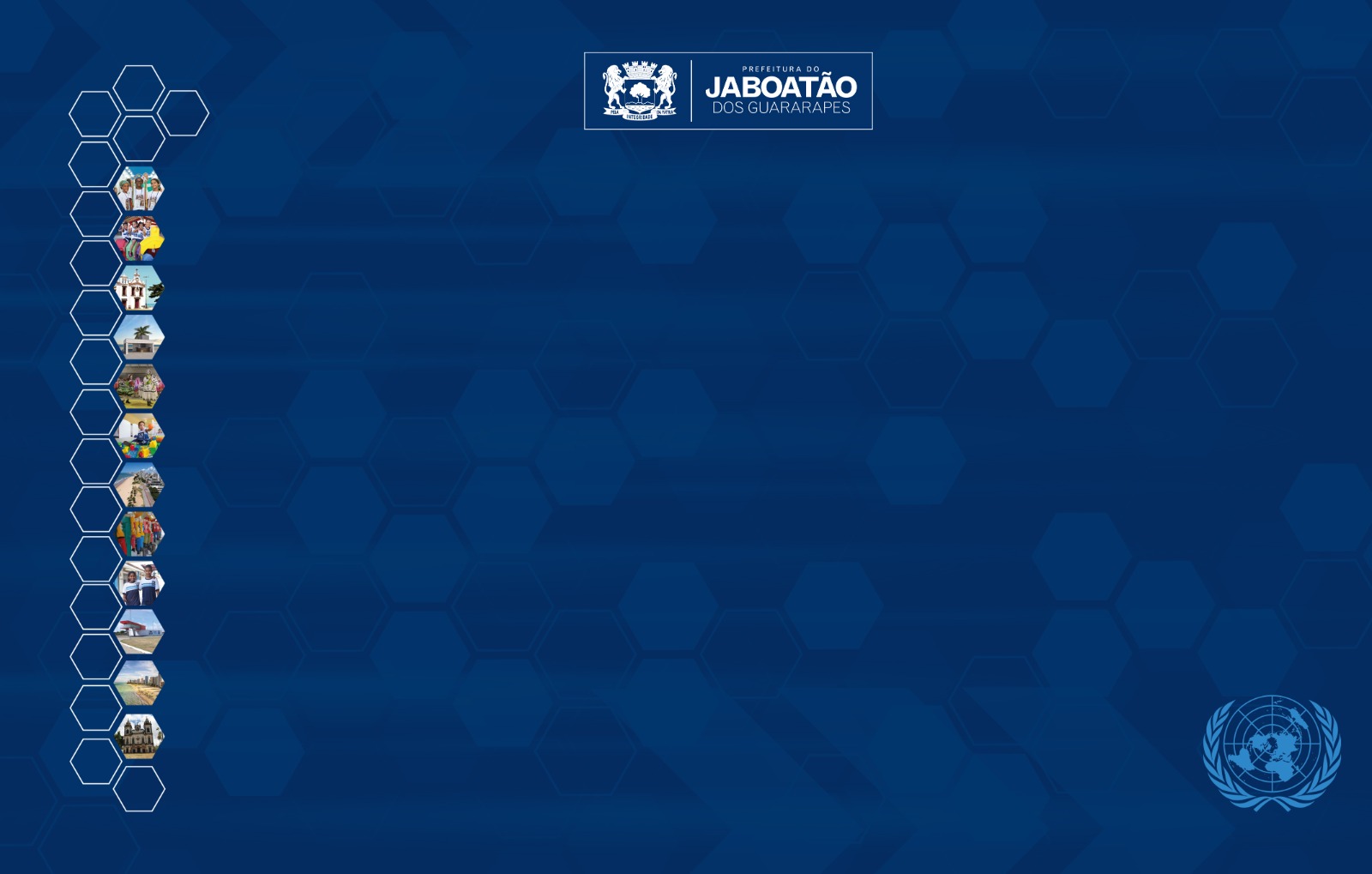 SECRETARIA MUNICIPAL DE EDUCAÇÃO E ESPORTES
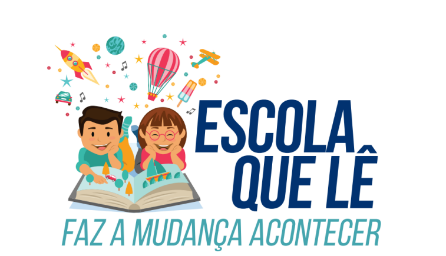 SUGESTÕES DE ATIVIDADES:
Depois da leitura:
 
- Destacar um trecho da obra em que se percebe a verdadeira amizade entre o cão e o curumim;

- Fazer perguntas orais:
1. Você já teve algum animal de estimação? Qual?
2. Você acha que os animais ainda sejam utilizados nos transportes de coisas e pessoas nos dias de hoje? Justifique;
3. Quais temáticas que você observou que foram tratadas na história do cão e o curumim?
4. Você acha que é possível uma amizade de verdade entre pessoas assim como a amizade do cão e do curumim? Entre outras...

- Pesquisar sobre a lei de proteção dos animais;

- Criar de um poema ou cordel sobre a história para ser compartilhado na escola;

- Elaborar uma ficha de leitura com perguntas e respostas sobre a obra;

- Elaborar um projeto interdisciplinar para discutir a situação atual dos indígenas no Brasil;

- Propor um concurso para uma nova capa para o livro.
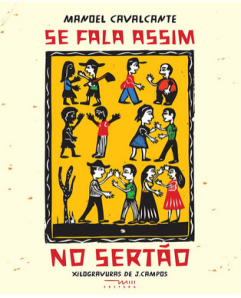 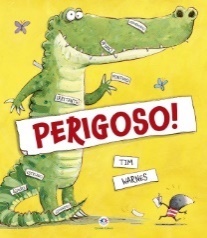 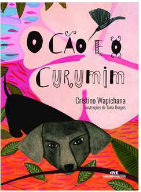 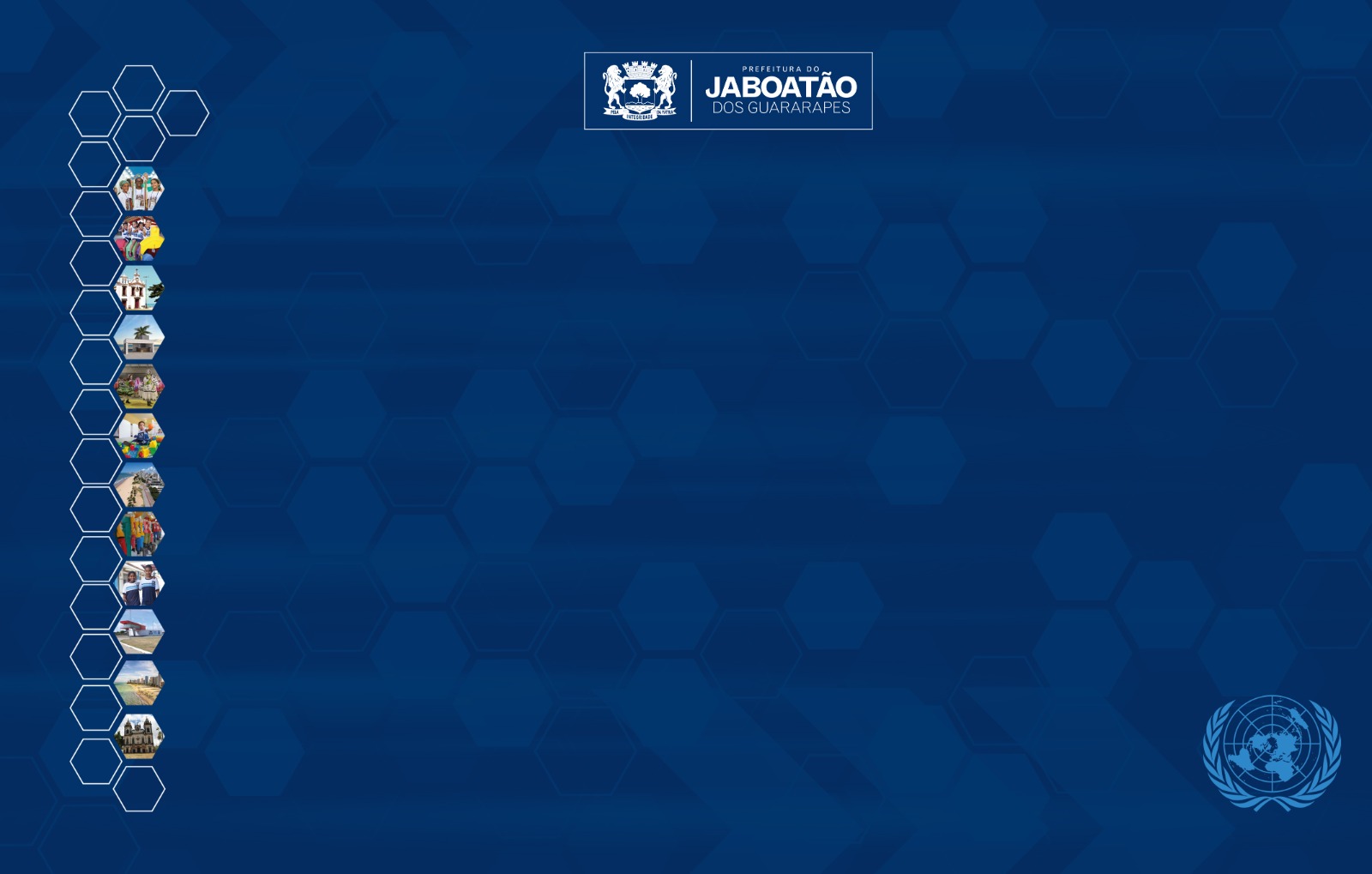 SECRETARIA MUNICIPAL DE EDUCAÇÃO E ESPORTES
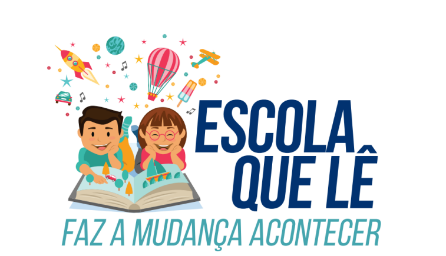 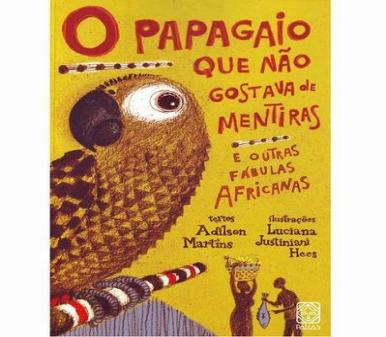 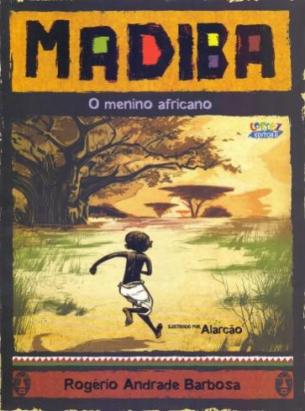 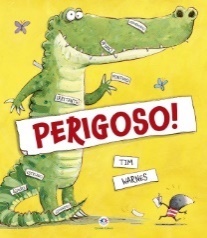 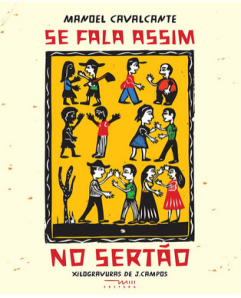 A obra de Adilson Martins apresenta uma coleção de fábulas tradicionais africanas. O autor destaca na apresentação a função de uma fábula e mostra o papel que elas podem desempenhar na sociedade, como forma de educar as crianças com suas lições e fazer com que os adultos reflitam sobre sua conduta, como uma crítica social.
TÍTULO DA OBRA: O papagaio que não gostava de mentiras e outras fábulas africanas
AUTOR: Adilson Martins
ILUSTRADOR: Luciana Justiniani Hees
ISBN: 978-85-347-0419-9
EDITORA: Palla
TEMAS: Cultura, relações étnico-racial.
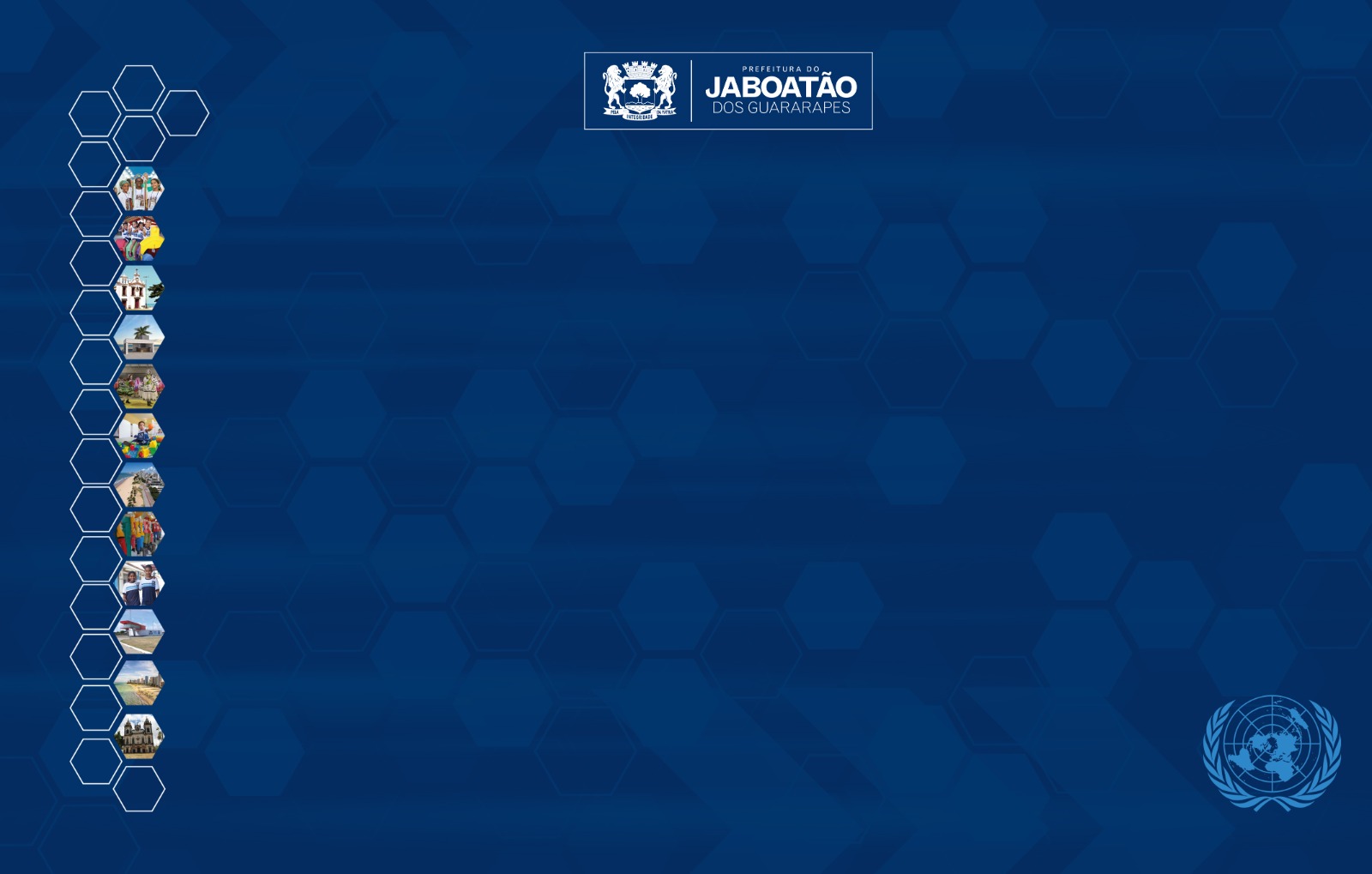 SECRETARIA MUNICIPAL DE EDUCAÇÃO E ESPORTES
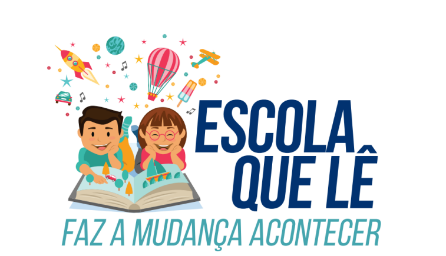 SUGESTÕES DE ATIVIDADES:
Antes da leitura:
 
- Pesquisar o que são fábulas;

- Identificar no mapa-múndi o continente africano;

- Roda de conversa sobre a miscigenação do povo brasileiro.
Durante a leitura:

- Observar as cores e imagens características da África;

- Identificar nos textos palavras de origem africana;

- Marcar nas palavras que não souberem o significado, para posterior pesquisa no dicionário.
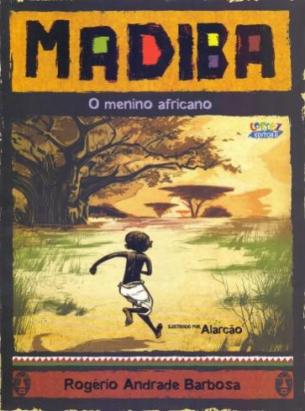 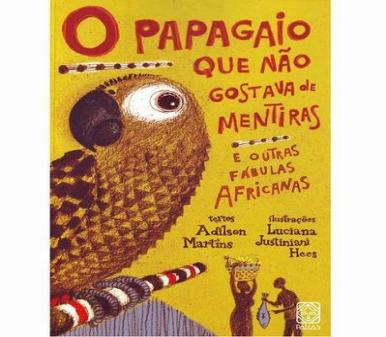 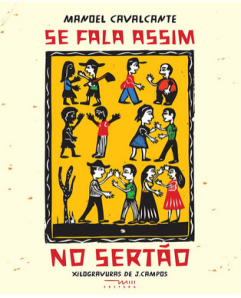 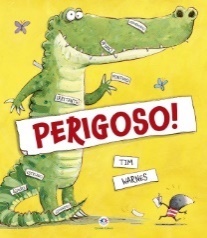 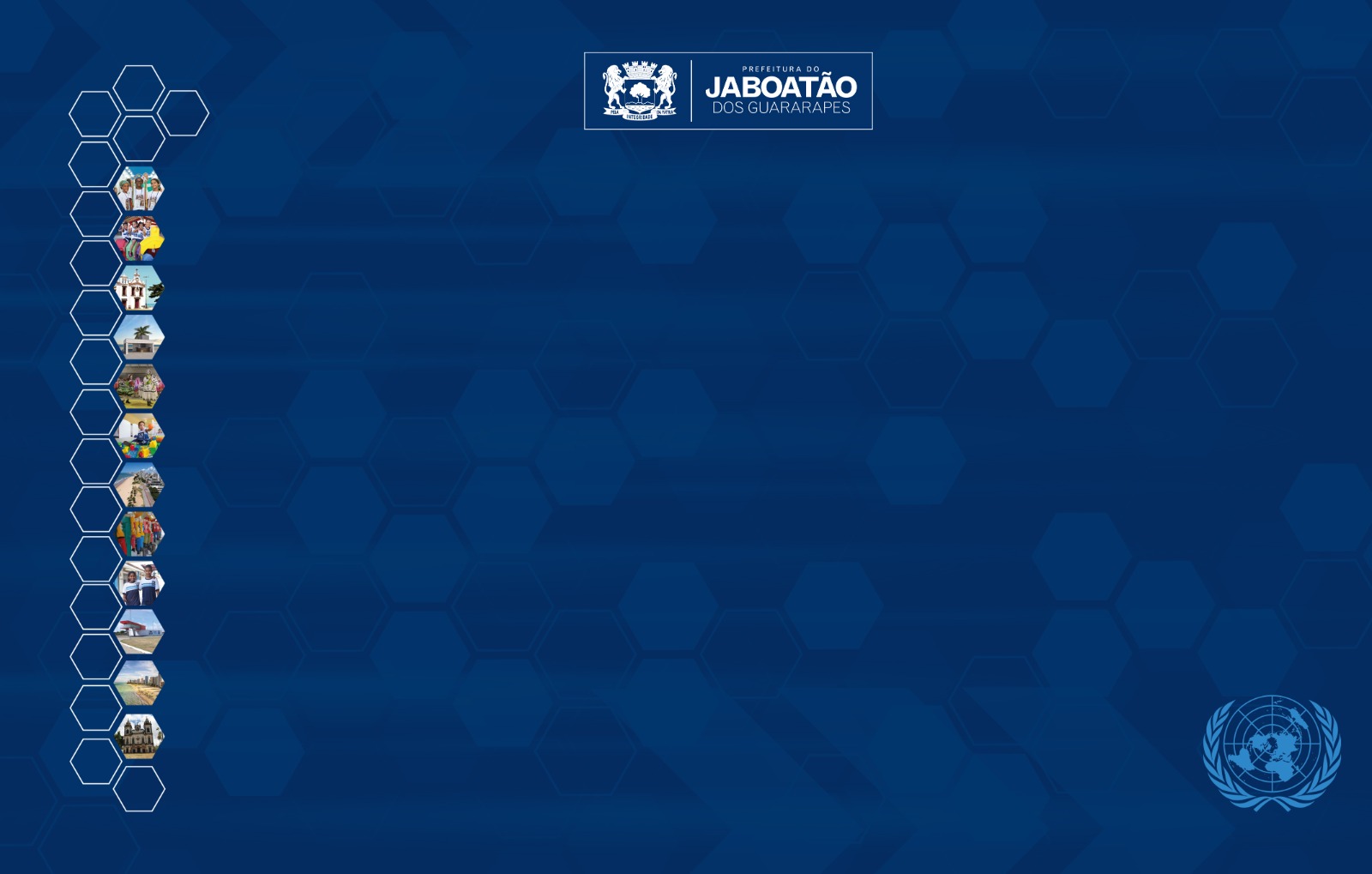 SECRETARIA MUNICIPAL DE EDUCAÇÃO E ESPORTES
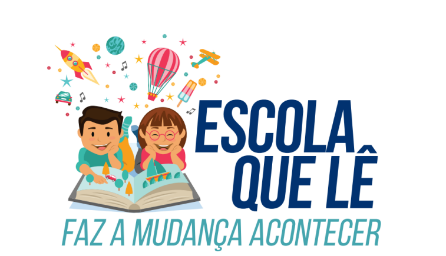 SUGESTÕES DE ATIVIDADES:
Depois da leitura:
 
- Pesquisar no dicionário as palavras que não conheciam do texto.

- Trabalho em grupo;

- Dramatização;

- Paródia;

- Produção de cartaz;

- Faça a exploração da lenda coletivamente;

- Relembre os acontecimentos na ordem cronológica;

- Deixe que os alunos deem sua opinião sobre a atitude de personagens principais;

- Atividade em dupla: reescrita do texto, um estudante conta a fábula e o outro escreve, após os dois leem juntos o que foi escrito e vão adequando àquilo que acharem pertinentes: dando ênfase na coesão e coerência, troca de frases e períodos de lugar, ortografia, se as ideias estão postas em ordem cronológica, assim como outras estratégias apontadas pelo (a) professor (a);
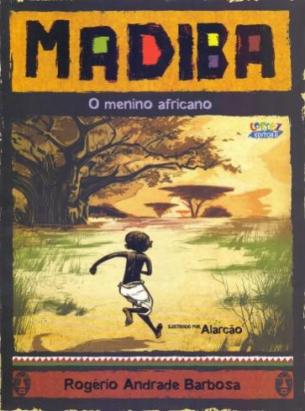 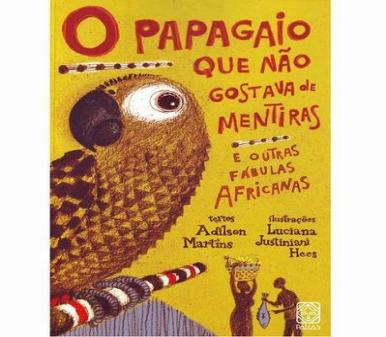 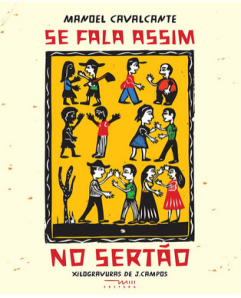 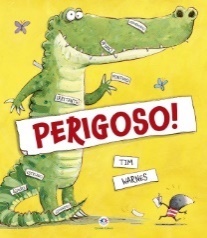 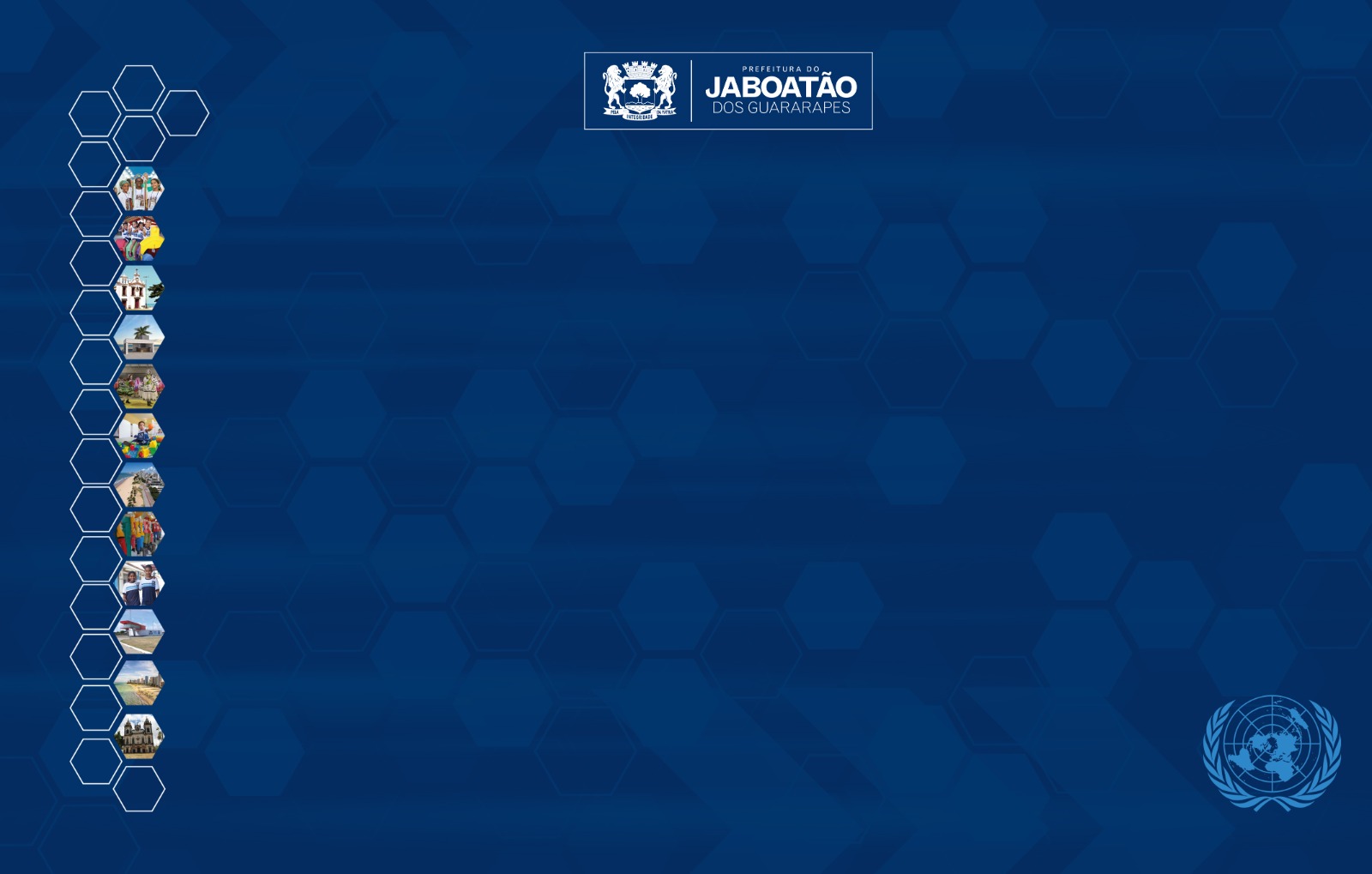 SECRETARIA MUNICIPAL DE EDUCAÇÃO E ESPORTES
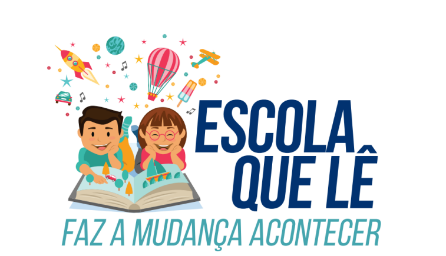 SUGESTÕES DE ATIVIDADES:
Depois da leitura:

- Trabalho em grupo: distribua um título de lenda para cada grupo e solicite que retratem através de uma pintura, como tela, uma passagem da fábula que chamou mais atenção do grupo;

- Solicite que os estudantes gravem pequenos vídeos contando as fábulas, cada grupo pode gravar a dramatização citada acima, assim todos os integrantes do grupo participam como personagens, ou o grupo pode eleger uma pessoa para gravar, assim um faz o roteiro, outro dirige e orienta o que precisa melhorar para ser regravado;

- Pesquisa: solicite aos estudantes que pesquisem e tragam para a sala de aula outras fábulas africanas. Eleja alguns estudantes para contarem a turma a fábula pesquisada.

- Mostre no mapa-múndi o continente africano e os países que o compõe, pode-se fazer também o registro dos nomes desses países. Solicite que os estudantes pesquisem vídeos que mostrem algum fato curioso sobre alguns desses países. Apresente os vídeos para a turma. Pesquise vídeos também para garantir a realização do trabalho, caso, na data marcada, os estudantes não tenham realizado a atividade;

- Solicite que os estudantes façam uma pesquisa da cultura de alguns países do continente africano e para ser apresentada em forma de seminário. Podem trazer também alguns vídeos que retratem essa cultura.
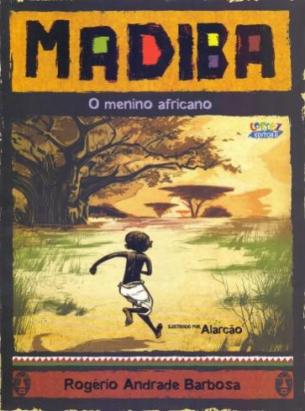 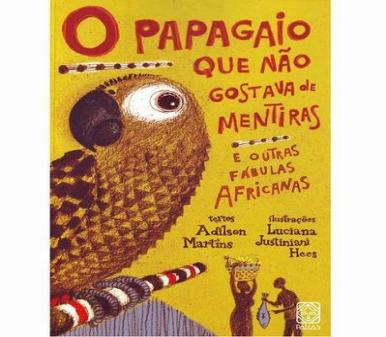 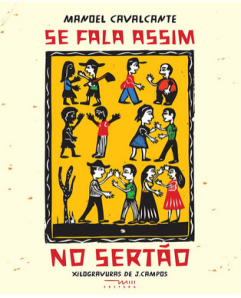 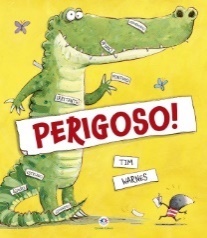 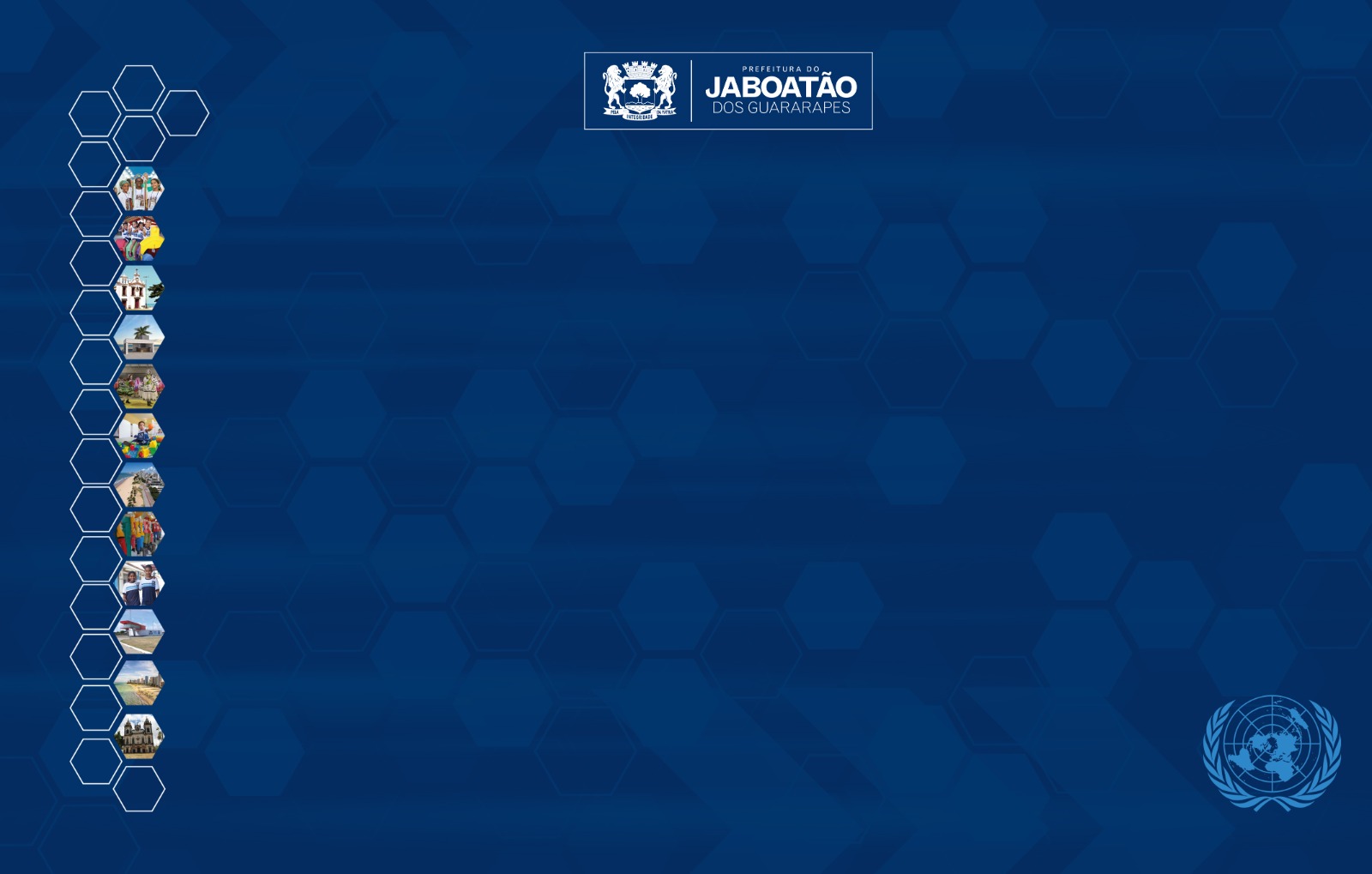 SECRETARIA MUNICIPAL DE EDUCAÇÃO E ESPORTES
PROGRAMA DE LEITURA 2024




GRATIDÃO!!!
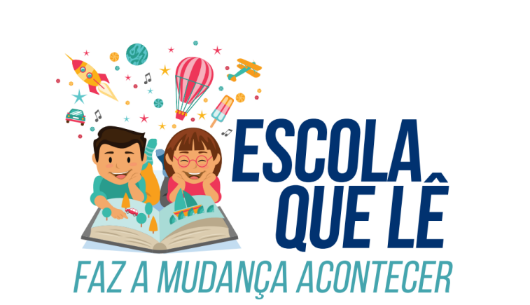